Geologic Settingof the High Lava Plains
Kelsii Dana
Overview
High Lava Plains of eastern Oregon bound by:
North- Blue Mountains
East- Precambrian North America
South- Basin and Range
West- Cascade Range
The Crust
NE/C OR and W ID:
Paleozoic-Mesozoic oceanic volcanic arcs
Accretionary complexes
Basinal successions
Similar terranes in Klamaths
Crust 30-42 km thick, thickening eastward
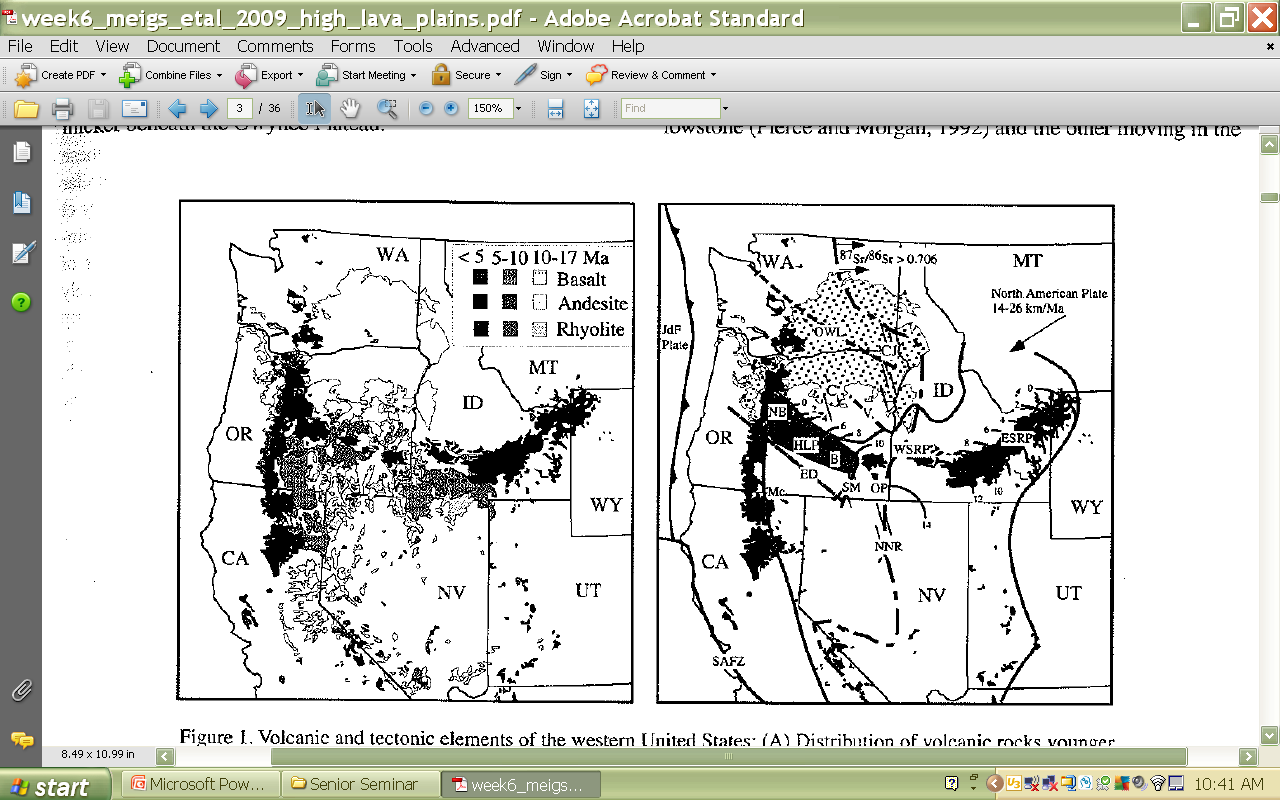 Regional Volcanism
Voluminous Cenozoic volcanism:
Ignimbrite sweep
Flood basalts
Bimodal (modern)
Highest bimodal volumes deposited:
High Lava Plains
Snake River Plain
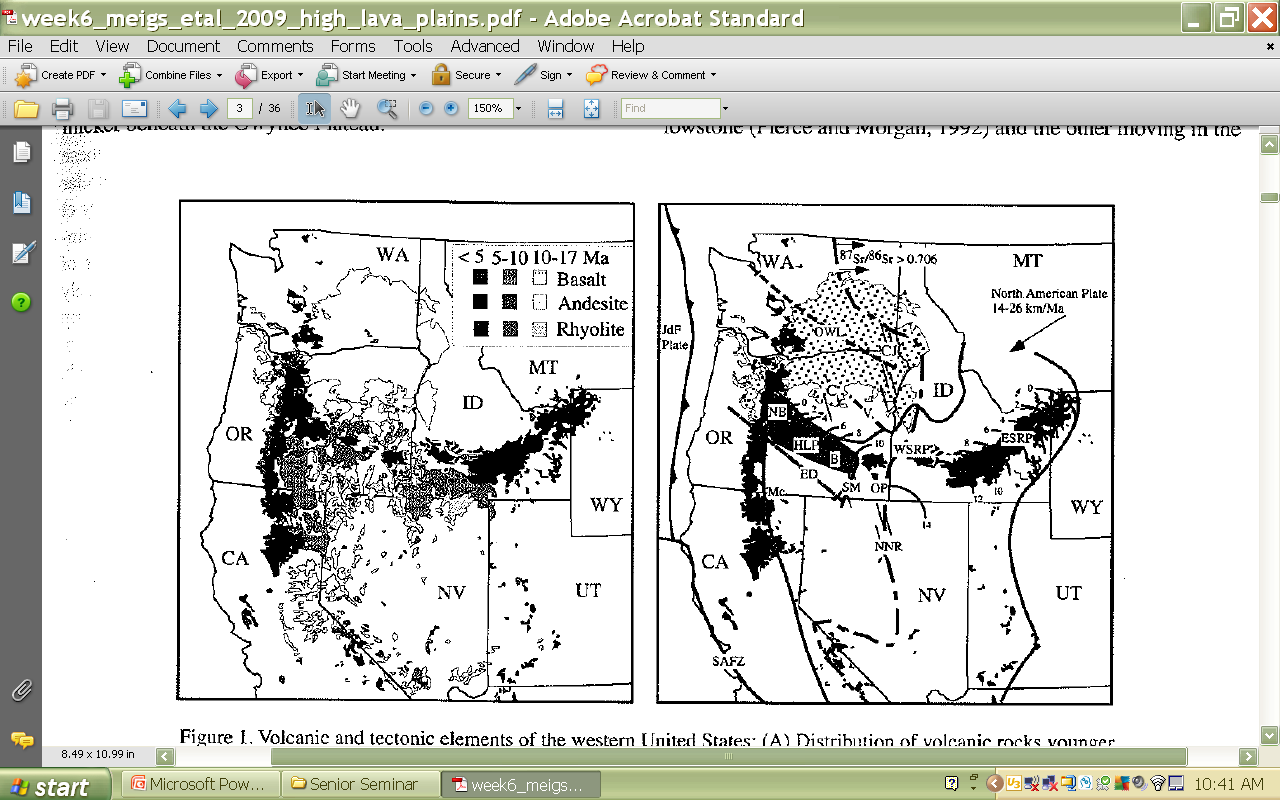 Regional Volcanism
Two migrating tracks:
NE along Snake River Plain toward Yellowstone
WNW along High Lava Plains (ends at Newberry)
Indicated link between High Lava Plains and Cascades volcanism:
Increased volcanic output
Isotopic similarities
Merging structures
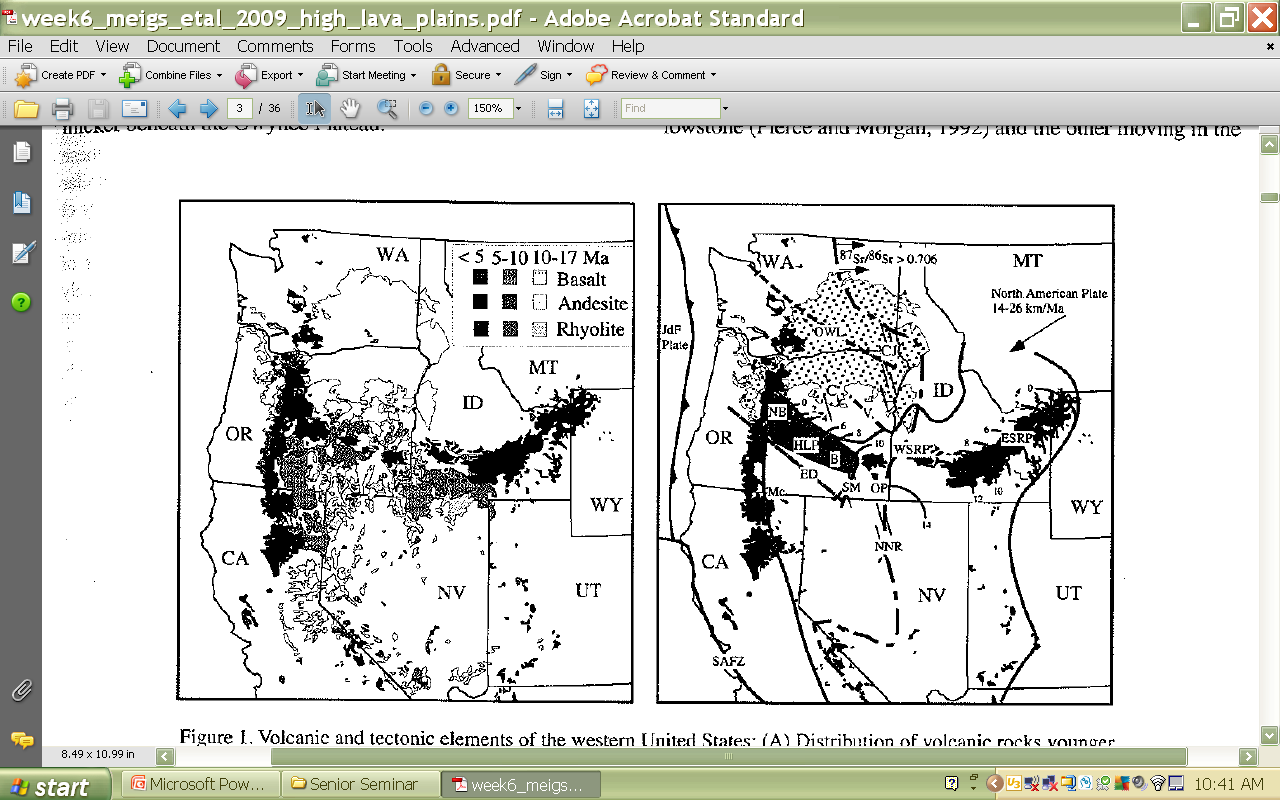